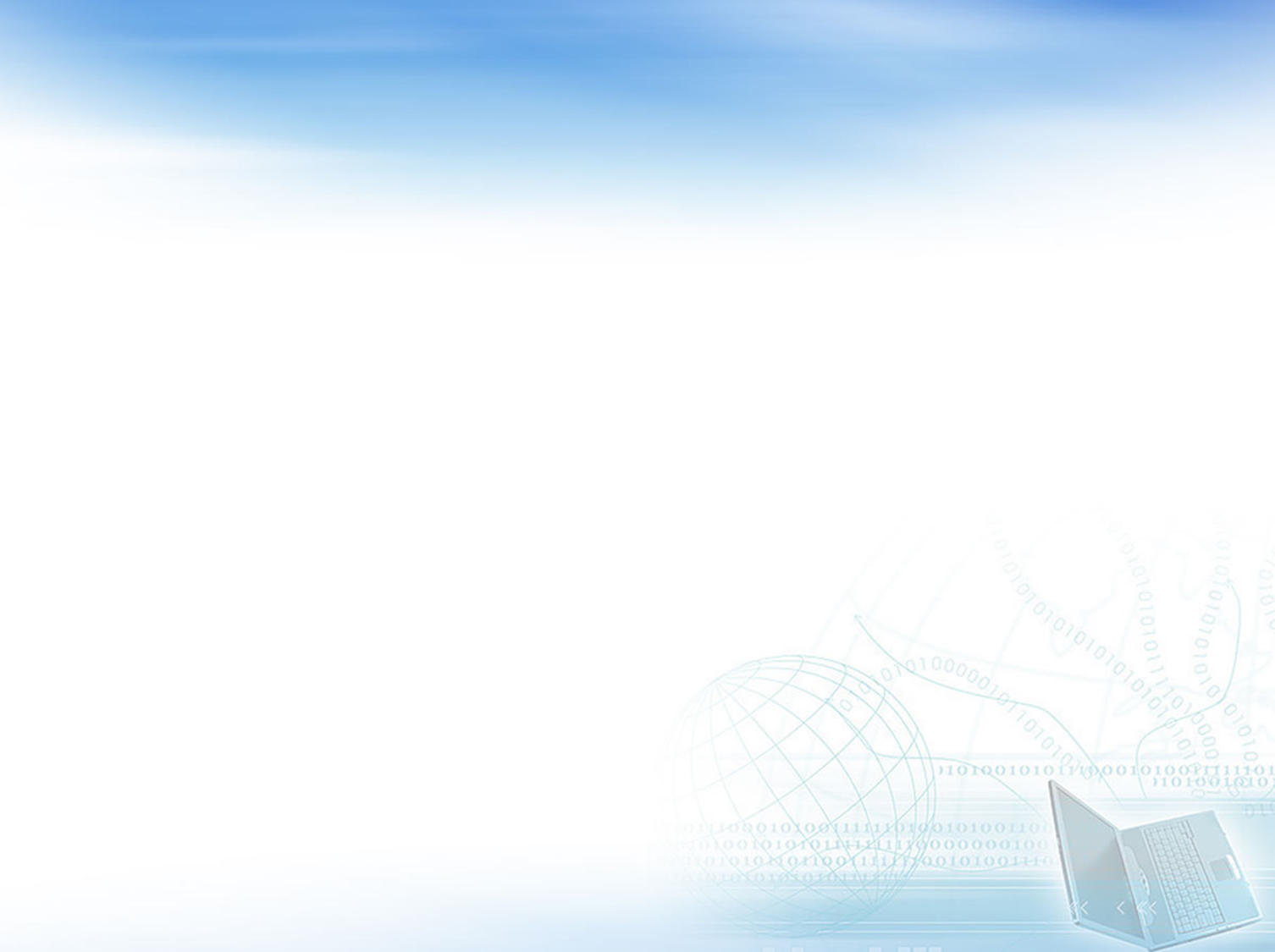 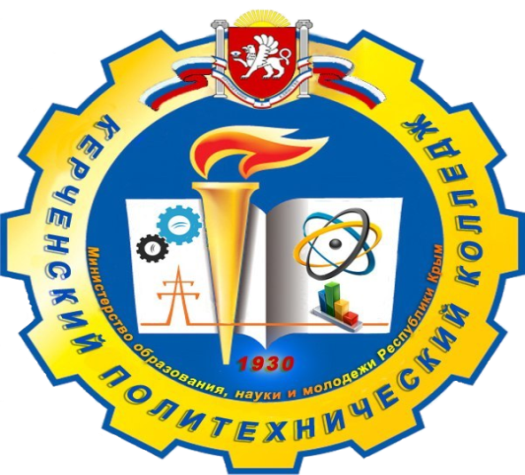 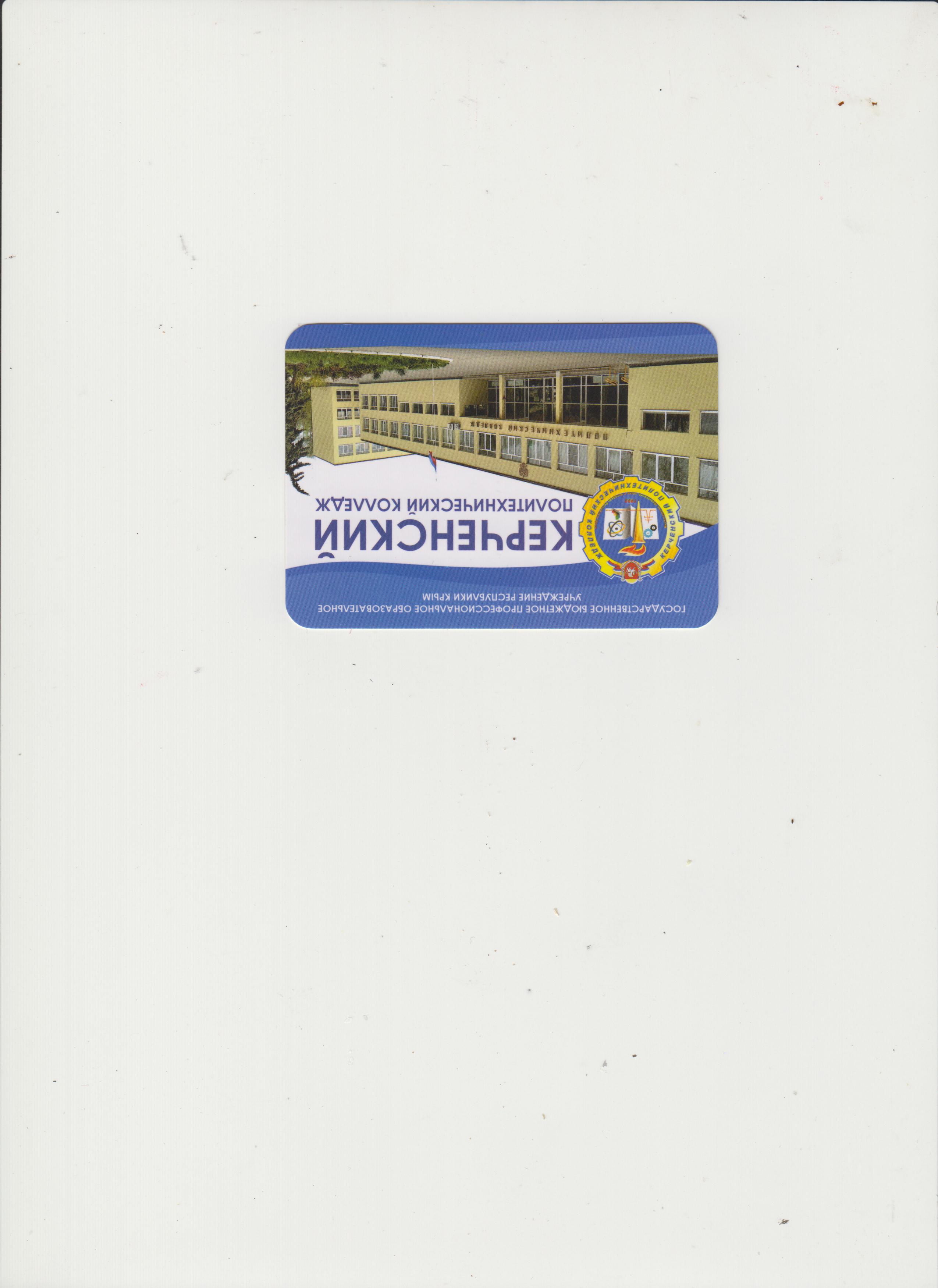 Результаты учебной деятельности за 1 семестр 2022 – 2023 учебный год

Аладьева Елена Николаевна
(отделение механических и 
химико – технологических дисциплин)
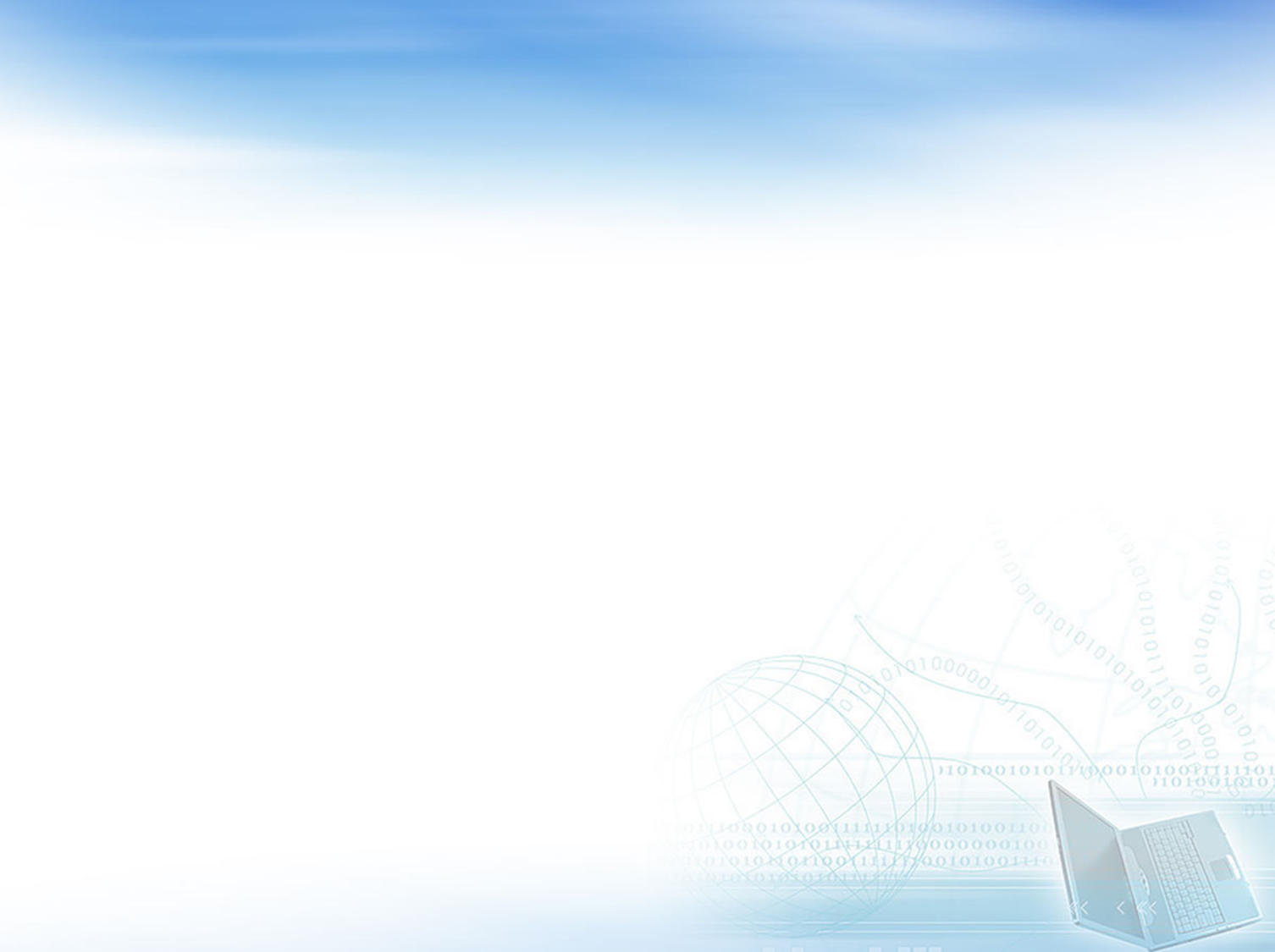 Всего: 288 студентов
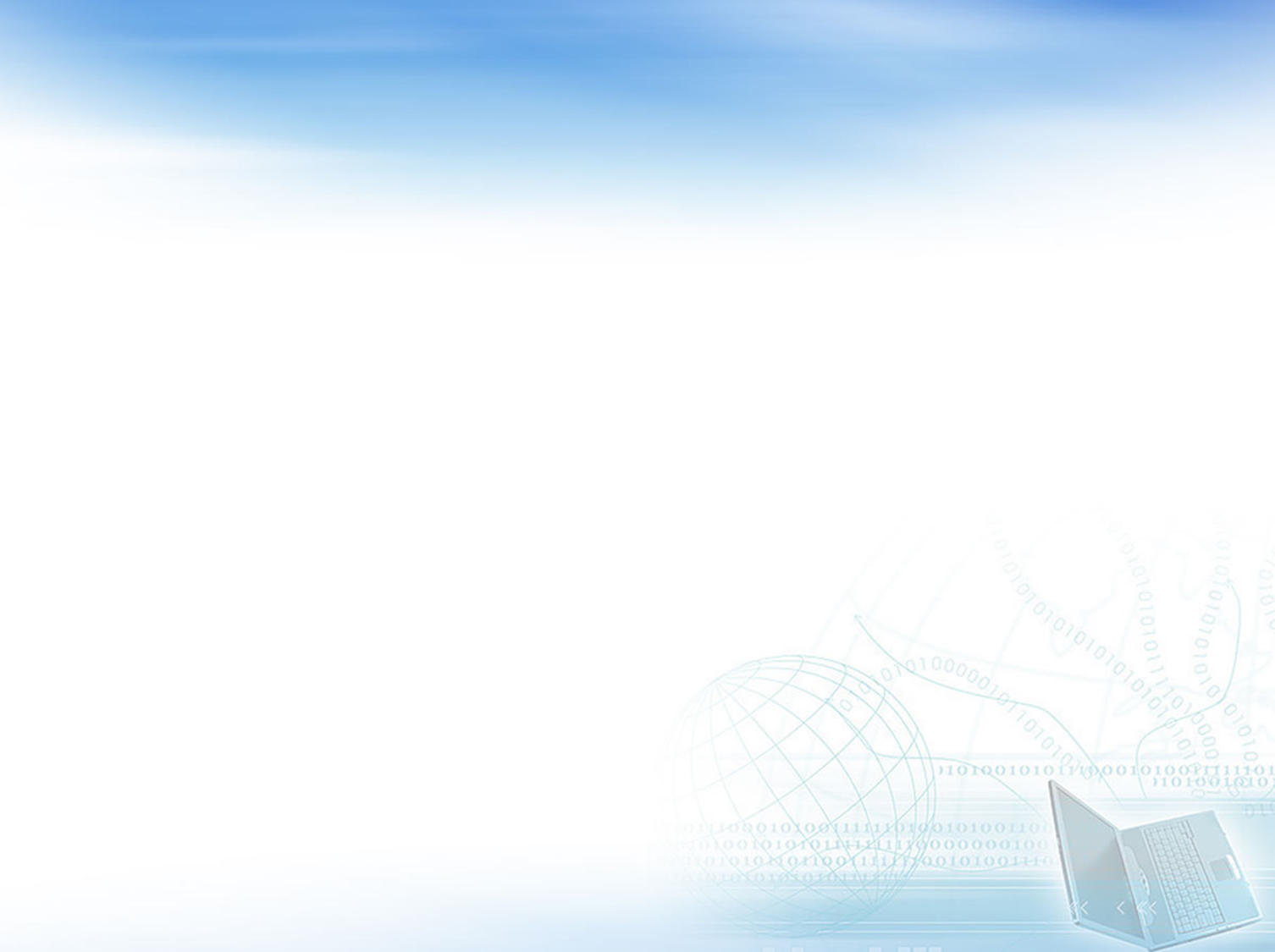 ИТОГИ КОНТРОЛЯ КАЧЕСТВА СТУДЕНТОВ 1 КУРСА
ИТОГИ АТТЕСТАЦИИ СТУДЕНТОВ 
1 КУРСА ЗА 1 СЕМЕСТР 2022 – 2023 уч. года
ТАК-22 1/9 - Кудрявцева М.И
МТОР-22 1/9 - Абрамова Н.Г.
ТМ-22 1/9  - Пшеничный А.А.
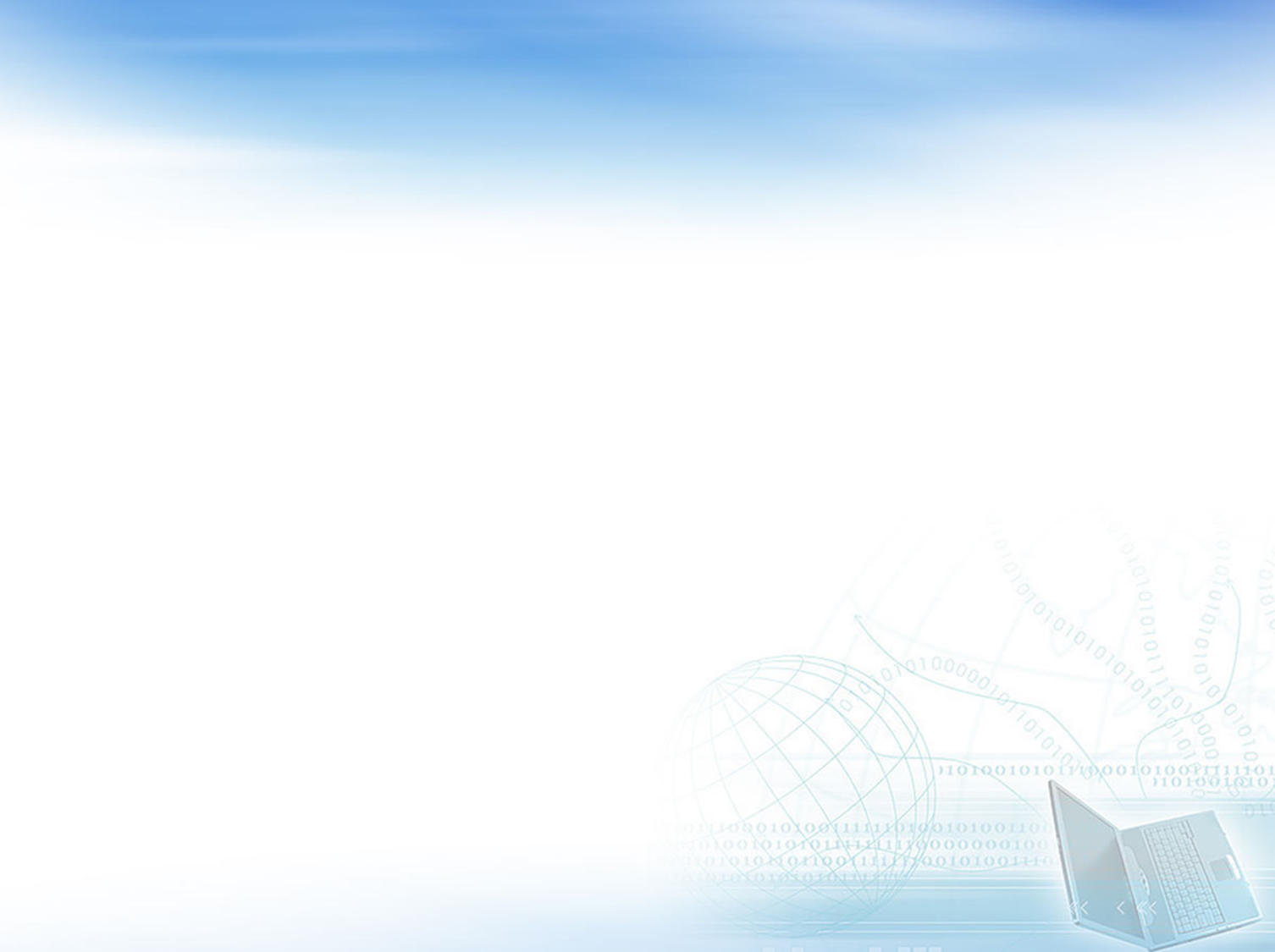 АБСОЛЮТНАЯ И КАЧЕСТВЕННАЯ УСПЕВАЕМОСТЬ
ПО ГРУППАМ 1 КУРСА 1 СЕМЕСТРА 2022-2023 уч. года
1 семестр
Контроль качества
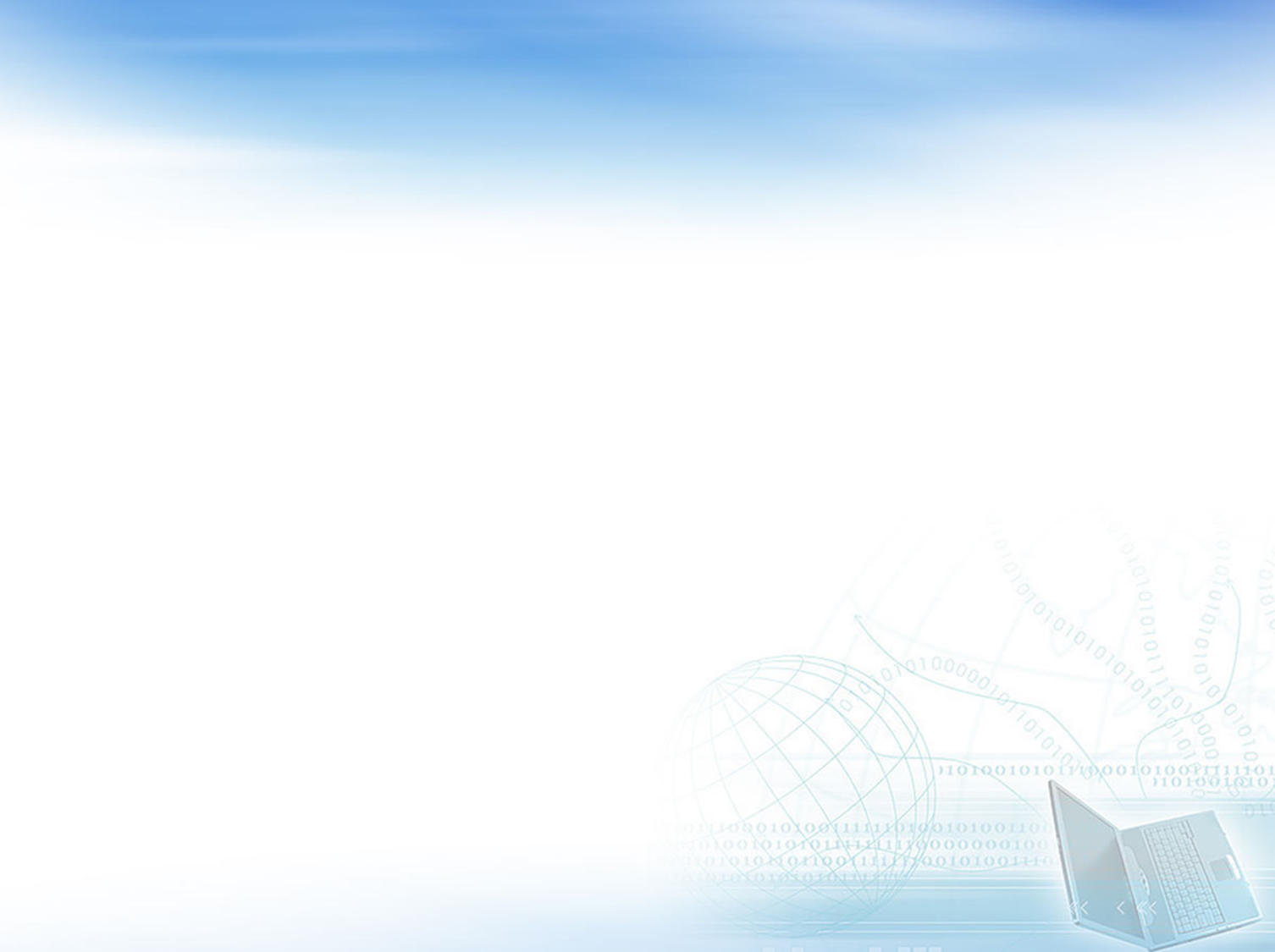 Средний балл успеваемости групп 1 курса
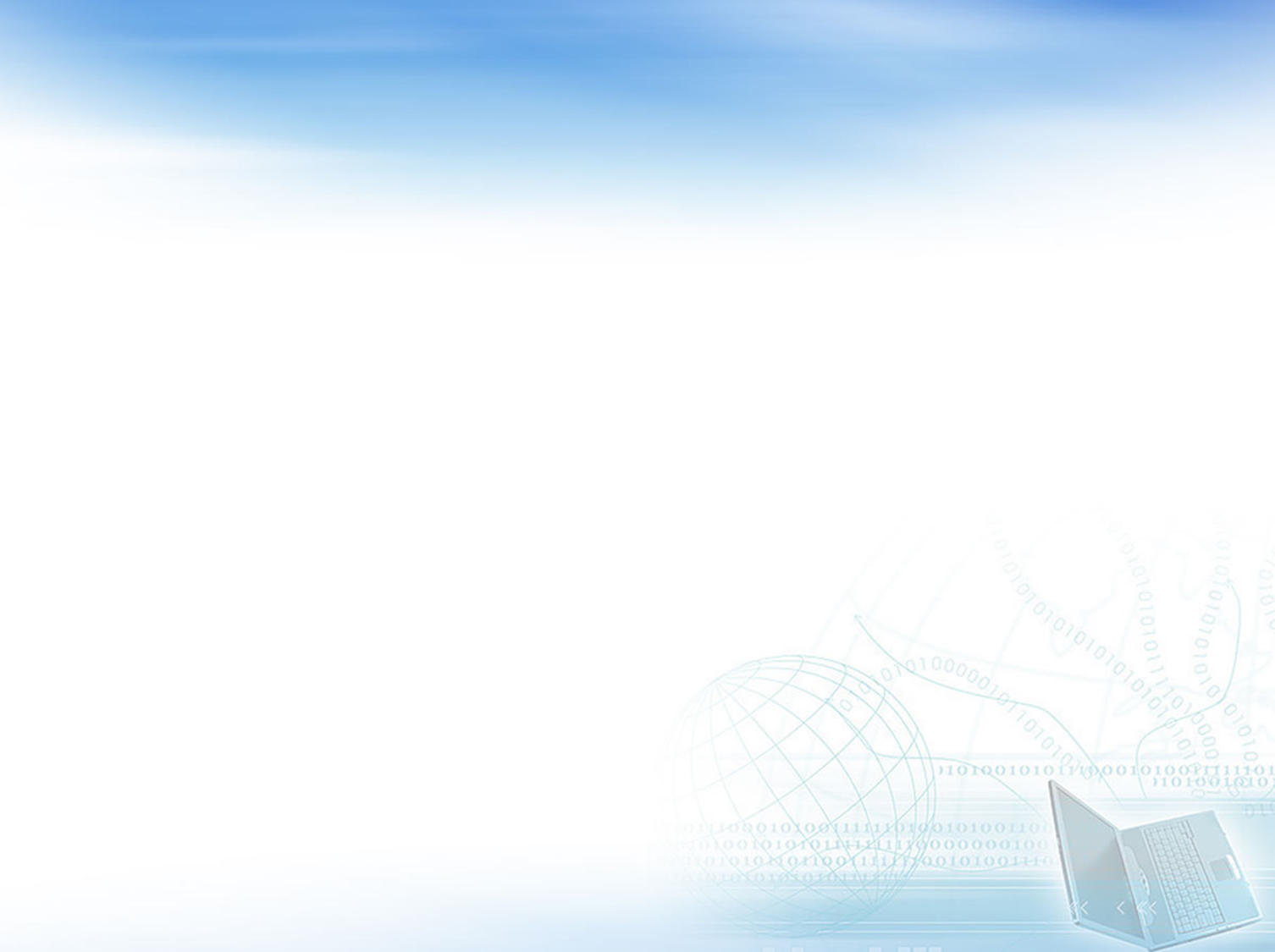 ИТОГИ АТТЕСТАЦИИ СТУДЕНТОВ 
2 КУРСА ЗА 1 СЕМЕСТР 
2022 – 2023 уч. года
ИТОГИ АТТЕСТАЦИИ СТУДЕНТОВ 
2 КУРСА ЗА 2 СЕМЕСТР 
2021 – 2022 уч. года
МТОР-21 1/9 - Погребняк Е.Л.
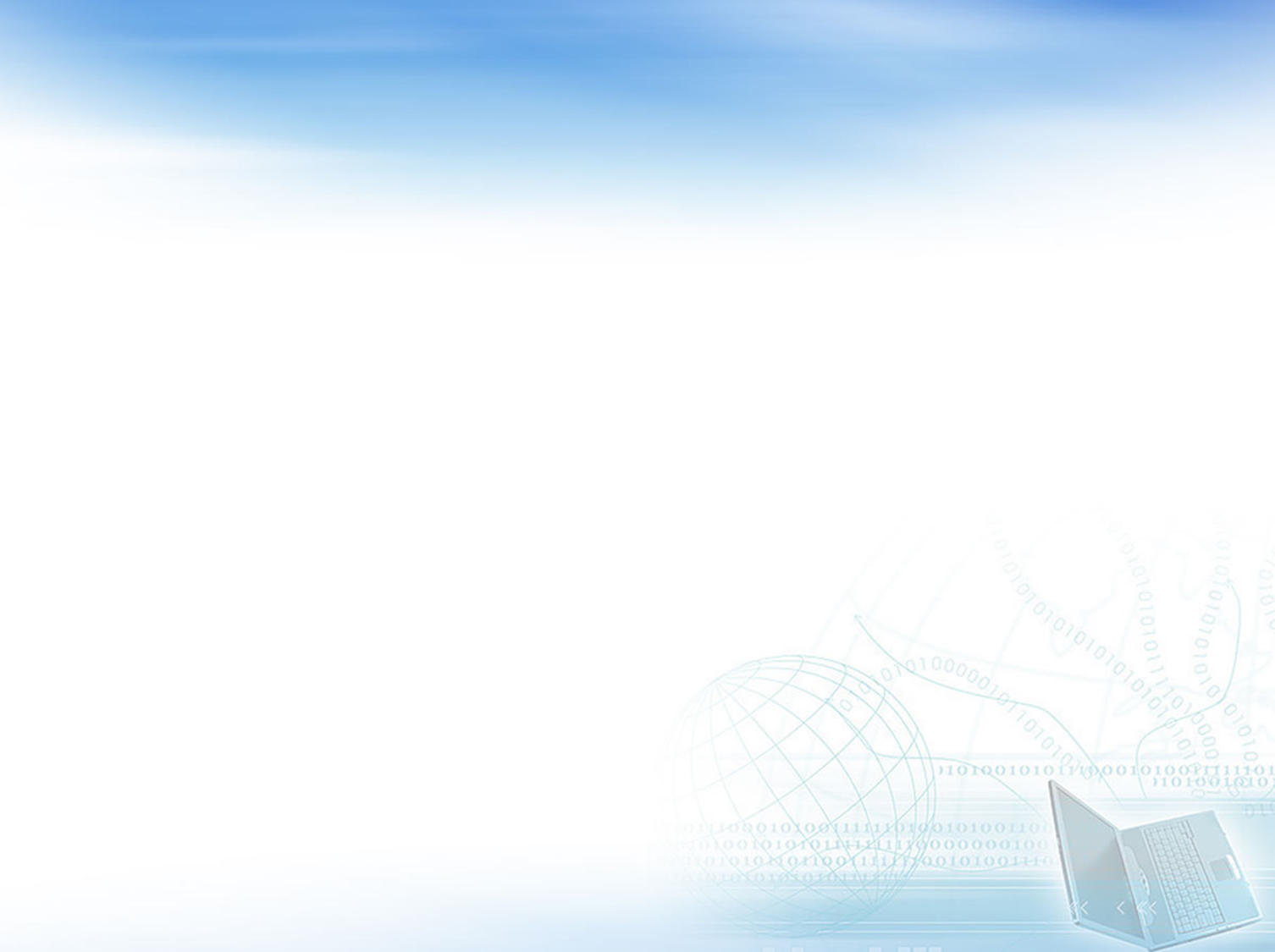 АБСОЛЮТНАЯ И КАЧЕСТВЕННАЯ УСПЕВАЕМОСТЬ
ПО ГРУППАМ 2 КУРСА
2 семестр 
2021-2022 уч. года
1 семестр 
2022-2023 уч. года
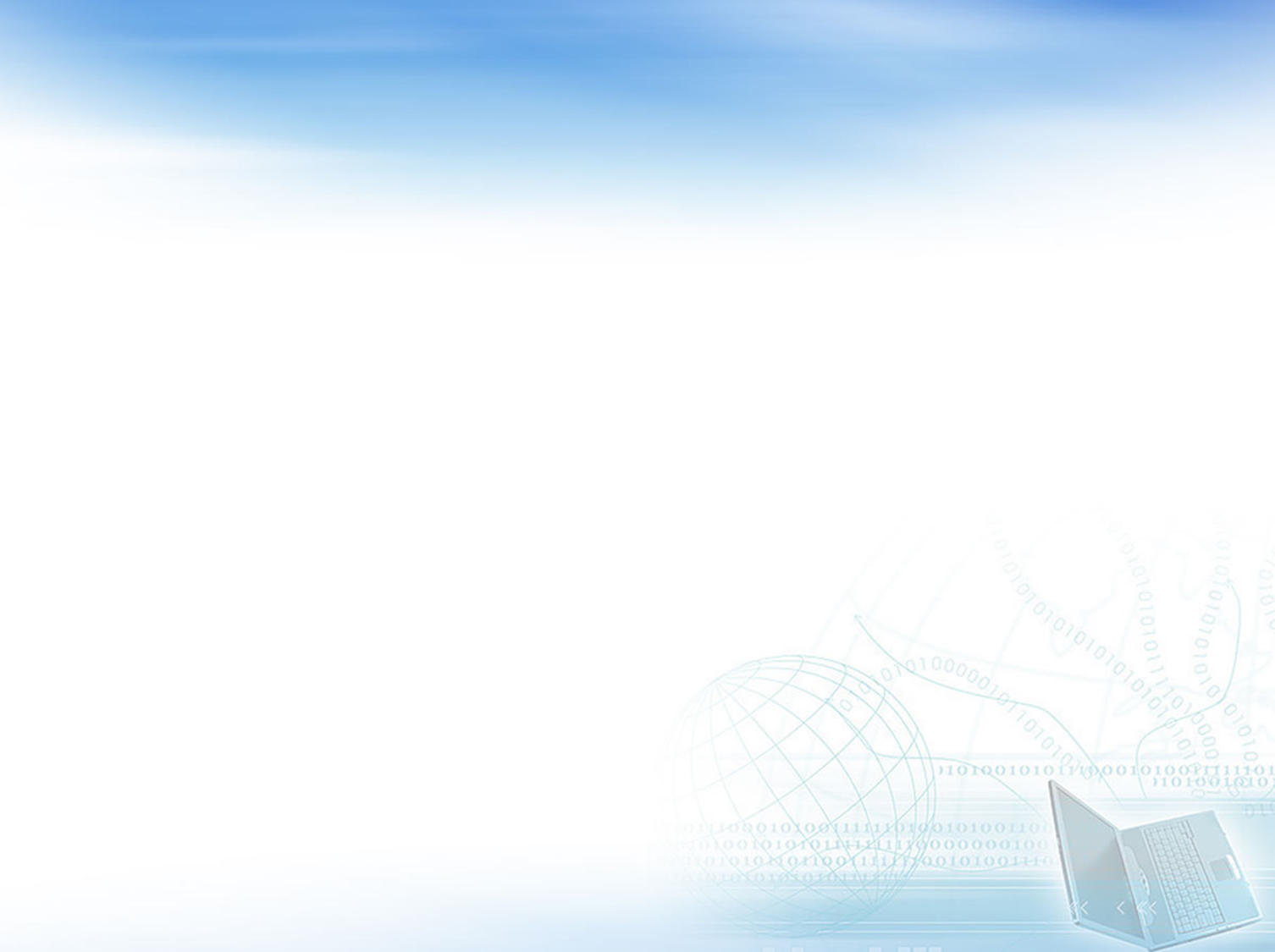 ИТОГИ АТТЕСТАЦИИ СТУДЕНТОВ 
3 КУРСА ЗА 1 СЕМЕСТР  2022 – 2023 уч. года
ИТОГИ АТТЕСТАЦИИ СТУДЕНТОВ 
3 КУРСА ЗА 2 СЕМЕСТР 2021 – 2022 уч. года
АК-20 1/9  - Гончарова О.Д.         
ТМ-20 1/9 - Кобелев Е.В.
МЭО-20 1/9 - Красов М.С.
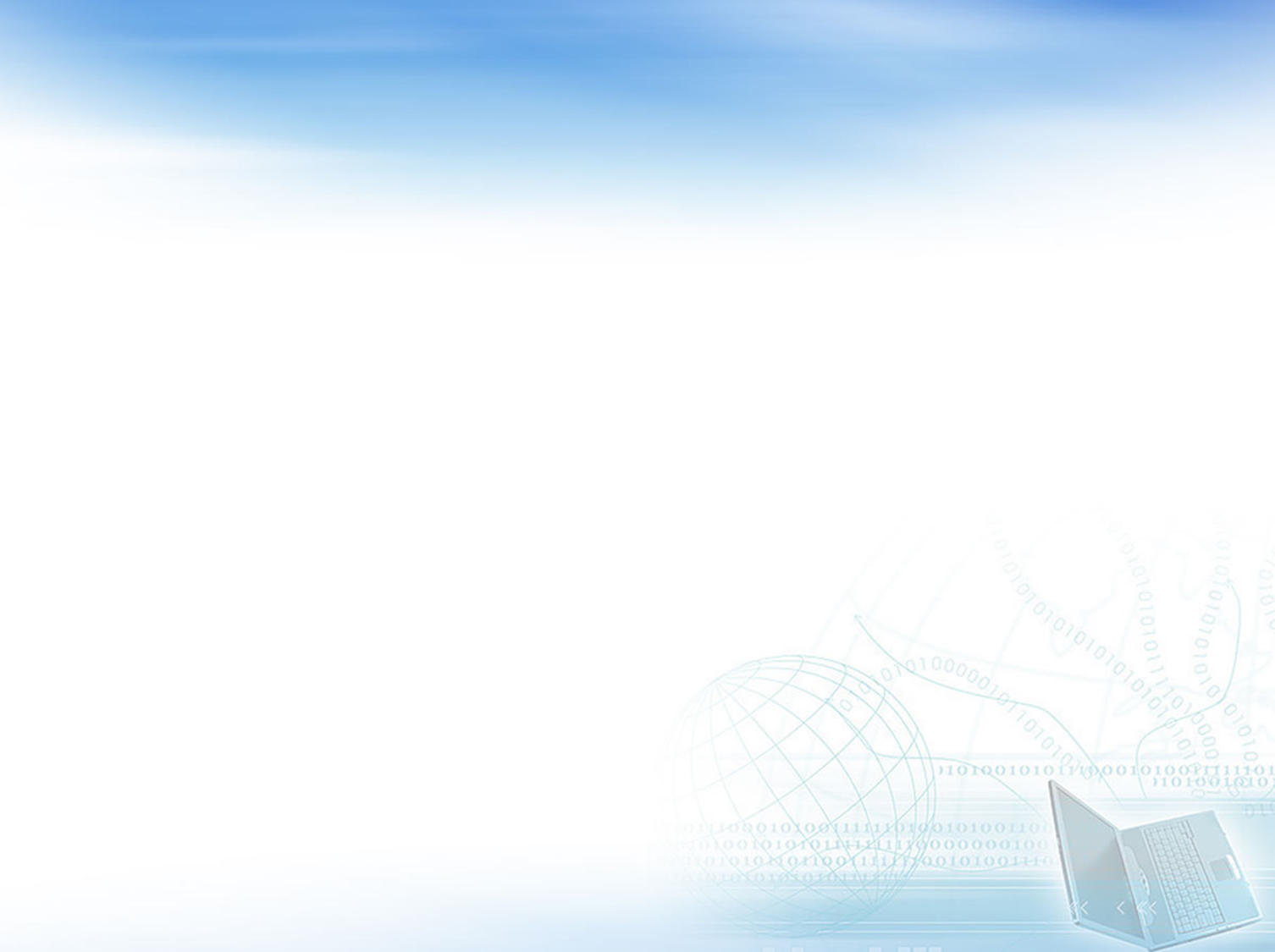 АБСОЛЮТНАЯ И КАЧЕСТВЕННАЯ УСПЕВАЕМОСТЬ
ПО ГРУППАМ 3 КУРСА
1 семестр 2022-2023 уч. года
2 семестр 2021-2022 уч. года
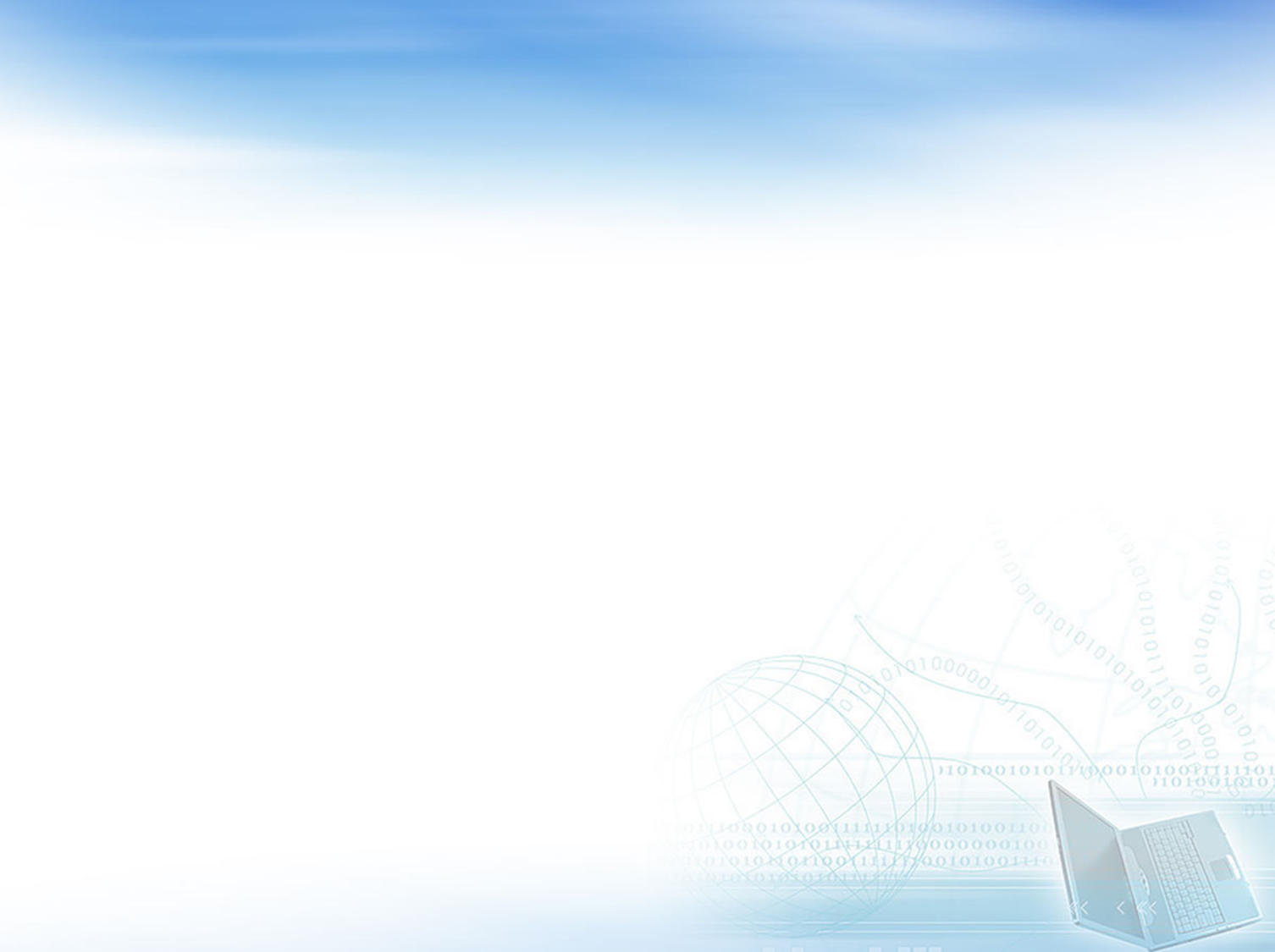 ИТОГИ АТТЕСТАЦИИ СТУДЕНТОВ 
4 КУРСА ЗА 2 СЕМЕСТР 
2021 – 2022 уч. года
ИТОГИ АТТЕСТАЦИИ СТУДЕНТОВ 
4 КУРСА ЗА 1 СЕМЕСТР 
2022 – 2023 уч. года
АК-19 1/9 – Прутковская С. И.
МЭО-19 1/9 - Ярошенко Н. Л.                           
ТМ-19 1/9 - Григорьева Н.Ю.
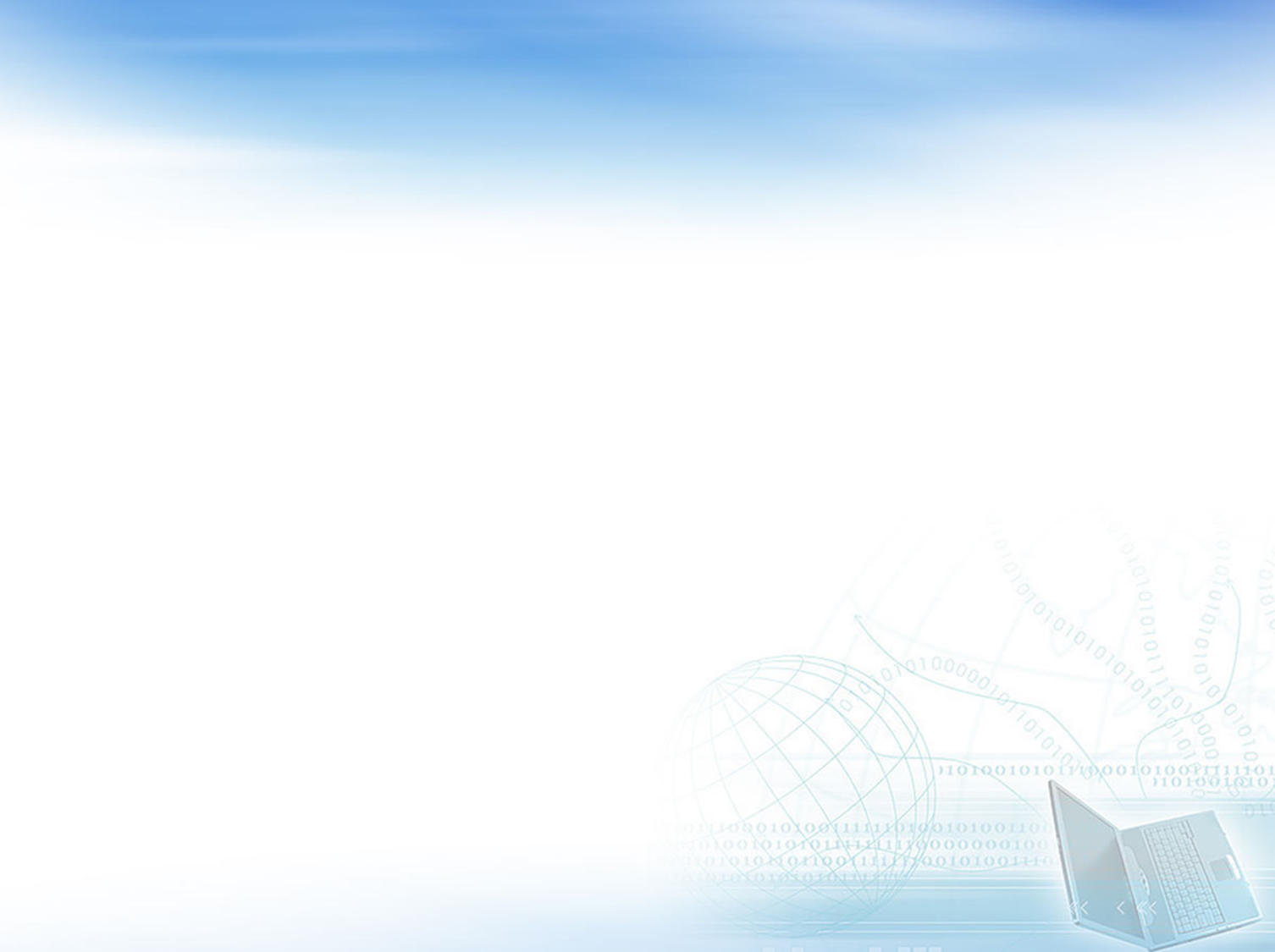 АБСОЛЮТНАЯ И КАЧЕСТВЕННАЯ УСПЕВАЕМОСТЬ
ПО ГРУППАМ 4 КУРСА
2 семестр 2021-2022 уч. года
1 семестр 2022-2023 уч. года
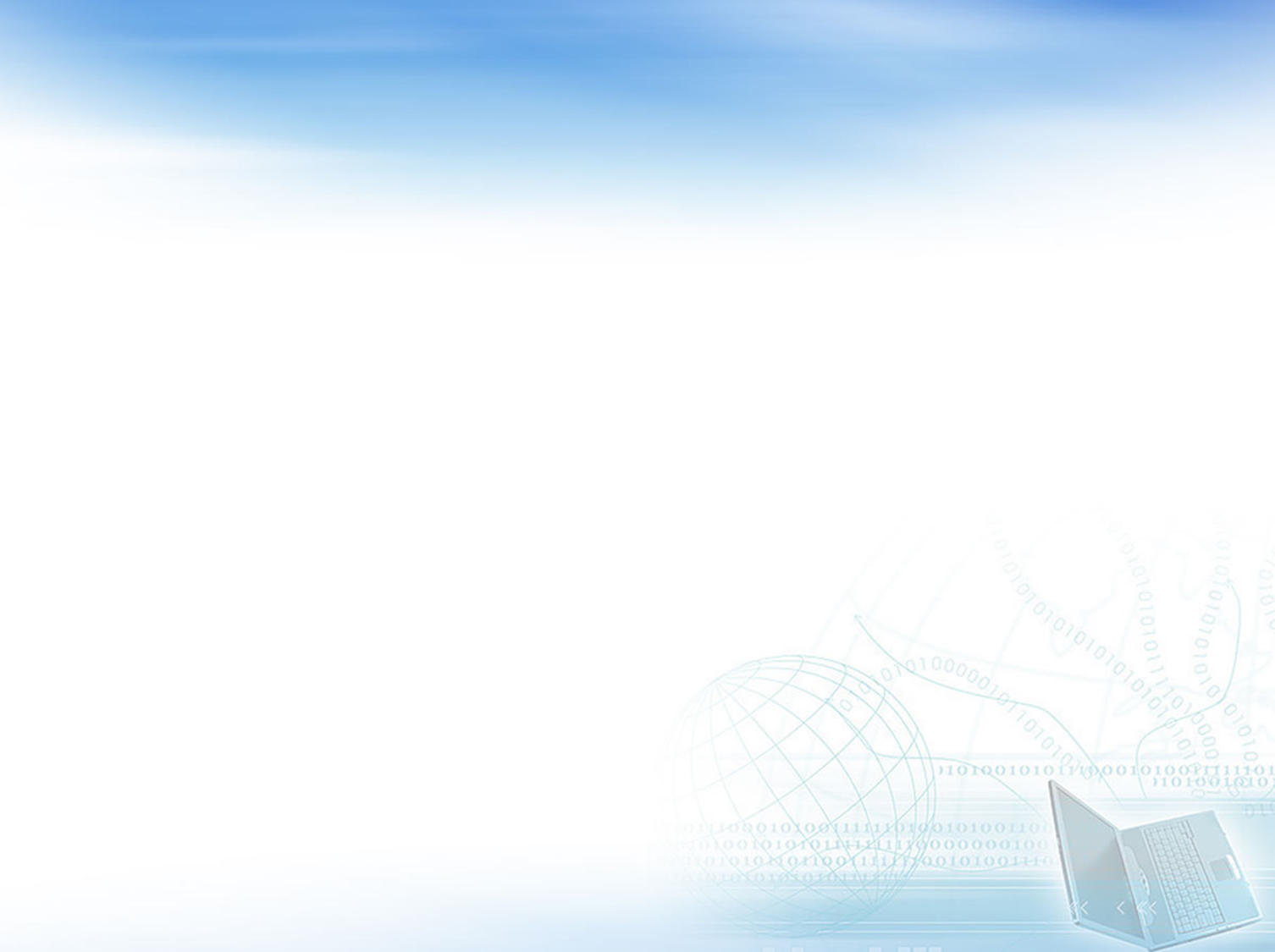 АБСОЛЮТНАЯ И КАЧЕСТВЕННАЯ УСПЕВАЕМОСТЬ
по отделению
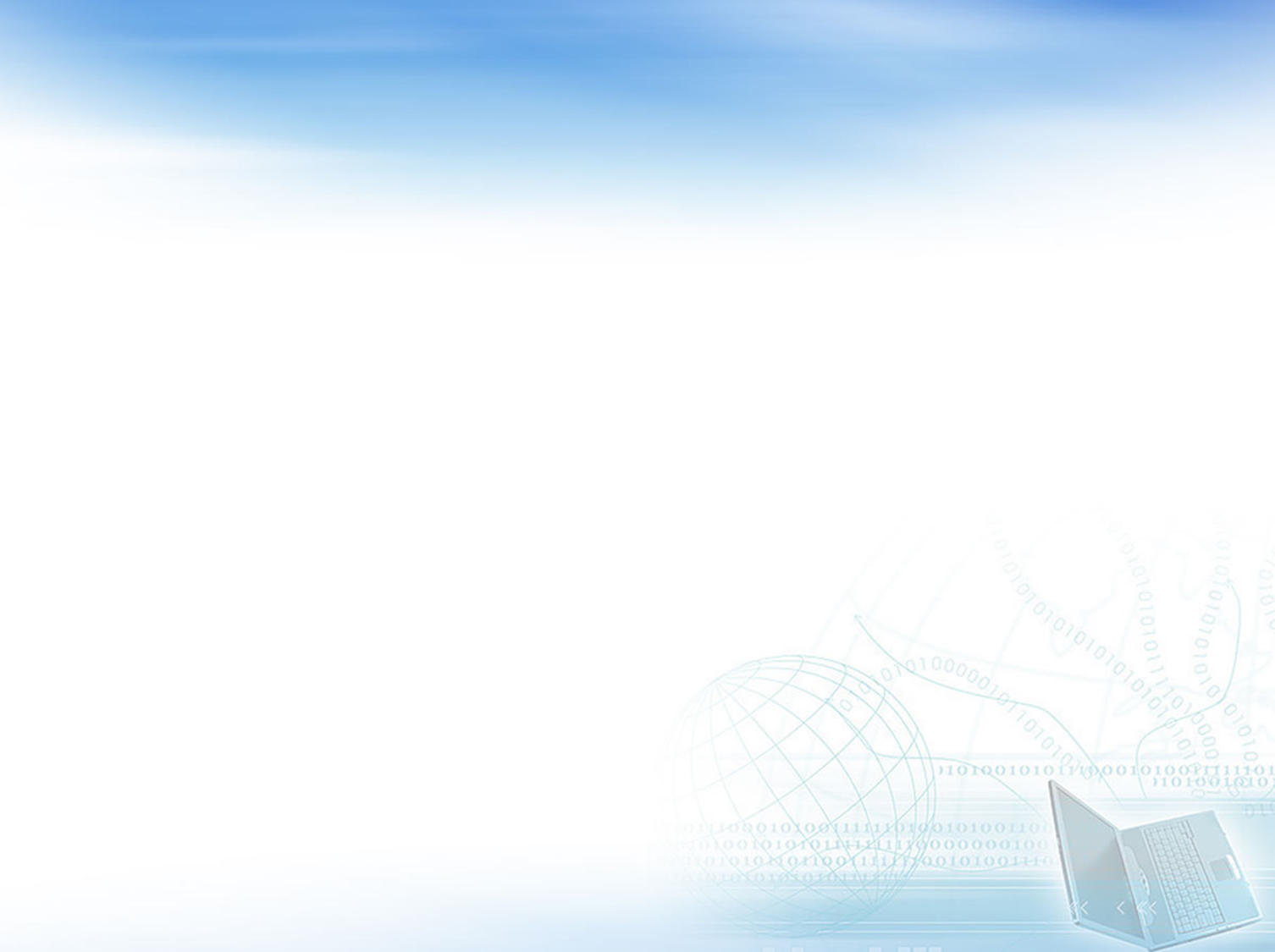 Назначена стипендия в 1 семестре
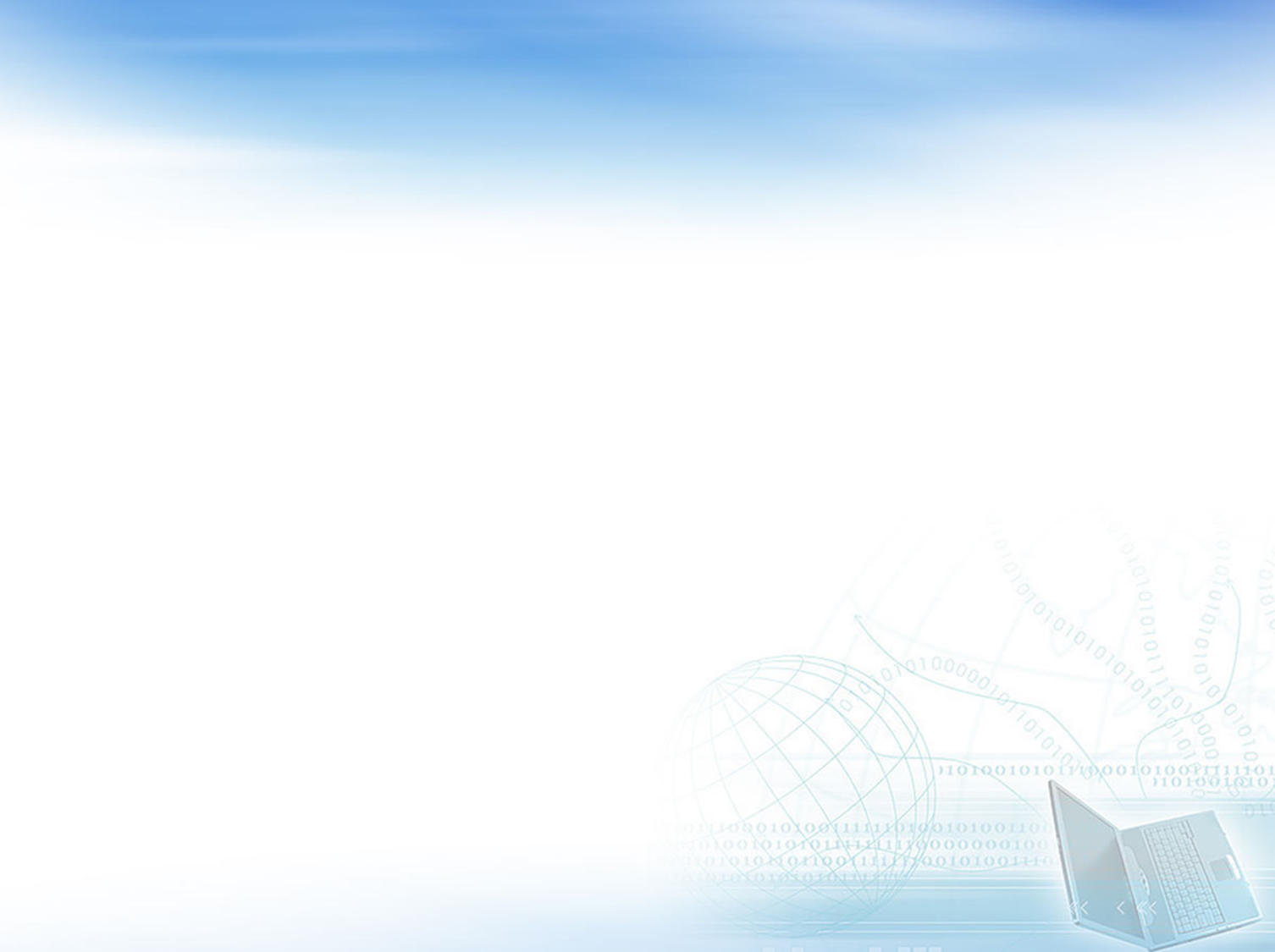 Цель WorldSkills RUSSIA:
• развитие профессионального образования в соответствии со стандартами WSI для обеспечения экономики России высококвалифицированными рабочими кадрами; 
• повышение роли профессиональной подготовки в социально-экономическом и культурном развитии Российской Федерации.
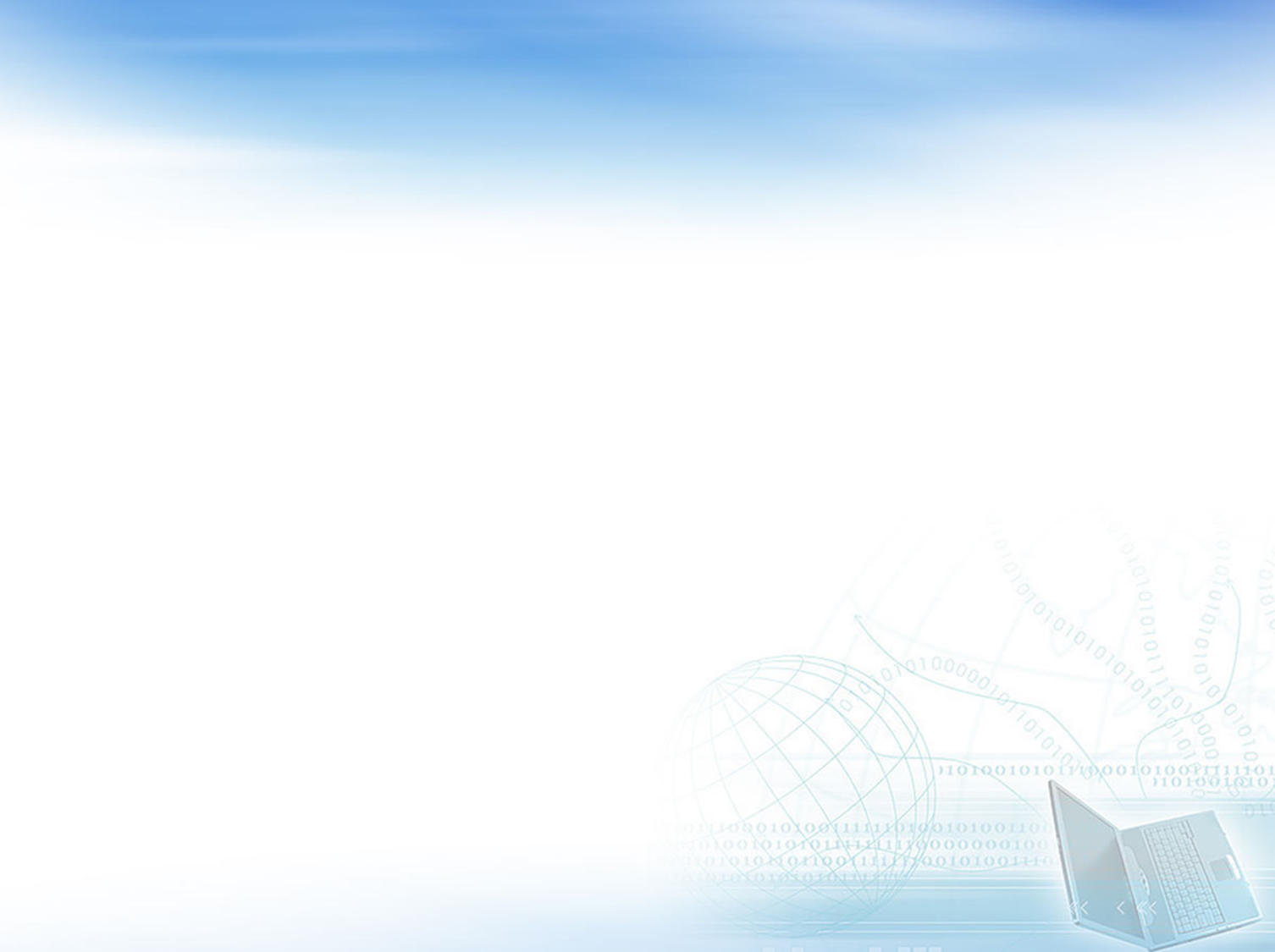 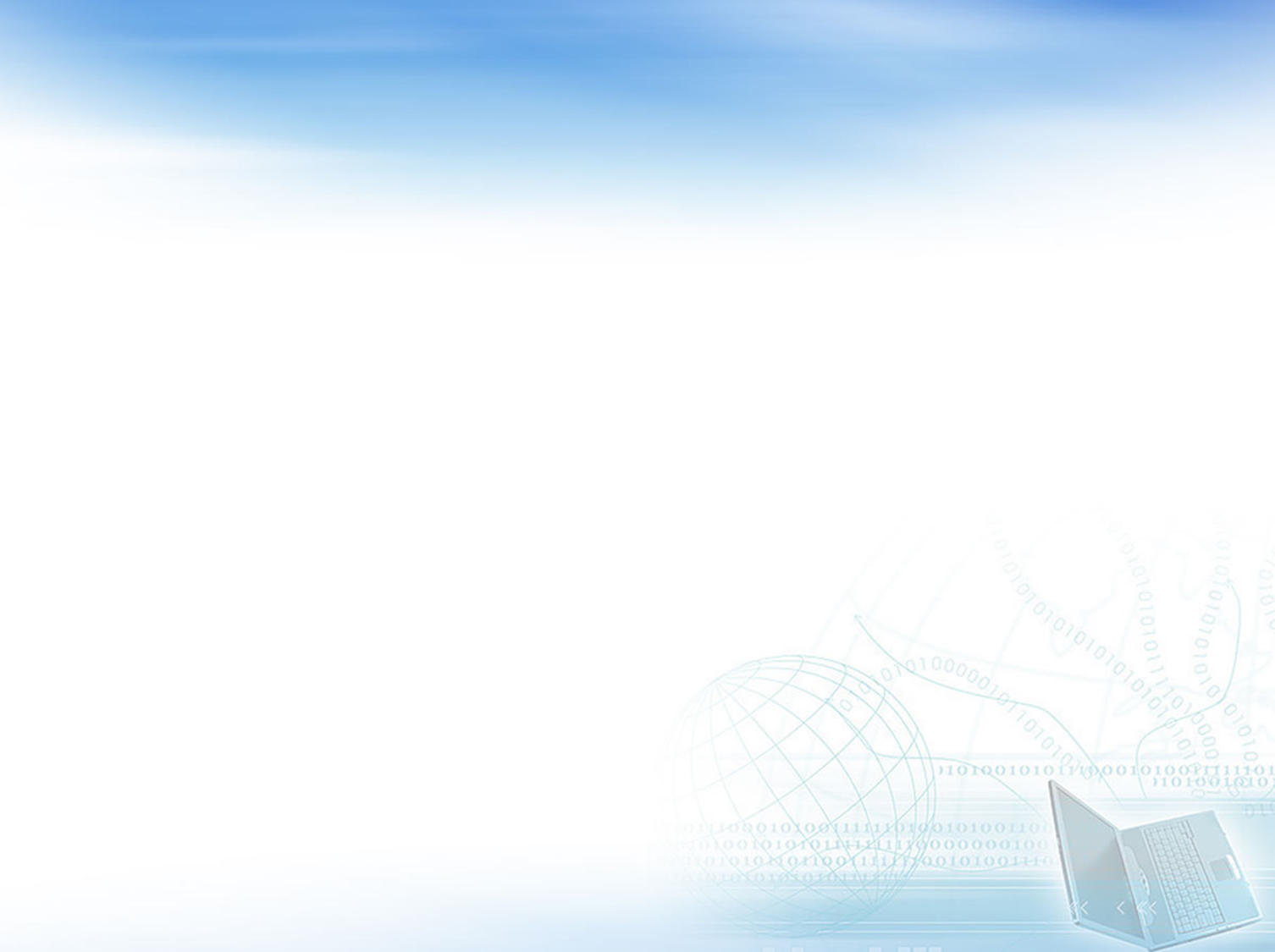 Количество студентов, получающих стипендию
в сравнении со 2 семестром 2021-2022 уч. года
Цель WorldSkills RUSSIA:
• развитие профессионального образования в соответствии со стандартами WSI для обеспечения экономики России высококвалифицированными рабочими кадрами; 
• повышение роли профессиональной подготовки в социально-экономическом и культурном развитии Российской Федерации.